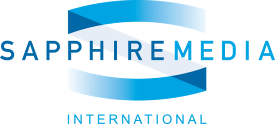 Sapphire Media International 

Презентация 2014

  

http://www.sapphiremedia.com
1
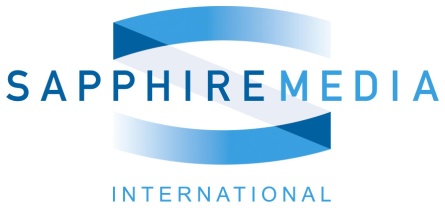 Sapphire Media International – Введение
Ведущий поставщик контента для взрослых в Европе и на Ближнем Востоке

Более 12 лет мы помогаем операторам получить максимальную прибыль от их бизнеса в сфере развлечений для взрослых

В настоящее время мы управляем 7-ю телеканалами для взрослых и 2-мя NVOD-каналами (Near Video On Demand)

Мы обслуживаем 85% основных европейских платформ

Мультимиллионная база подписчиков

Надежный и гибкий поставщик контента – нам доверяют!

Более подробную информацию Вы можете найти на нашем сайте: www.sapphiremedia.com
Наша компания
Sapphire Media International – January 14 – www.sapphiremedia.com
2
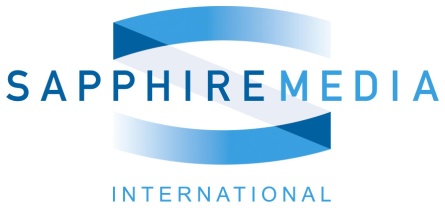 Sapphire Media International – наш сайт
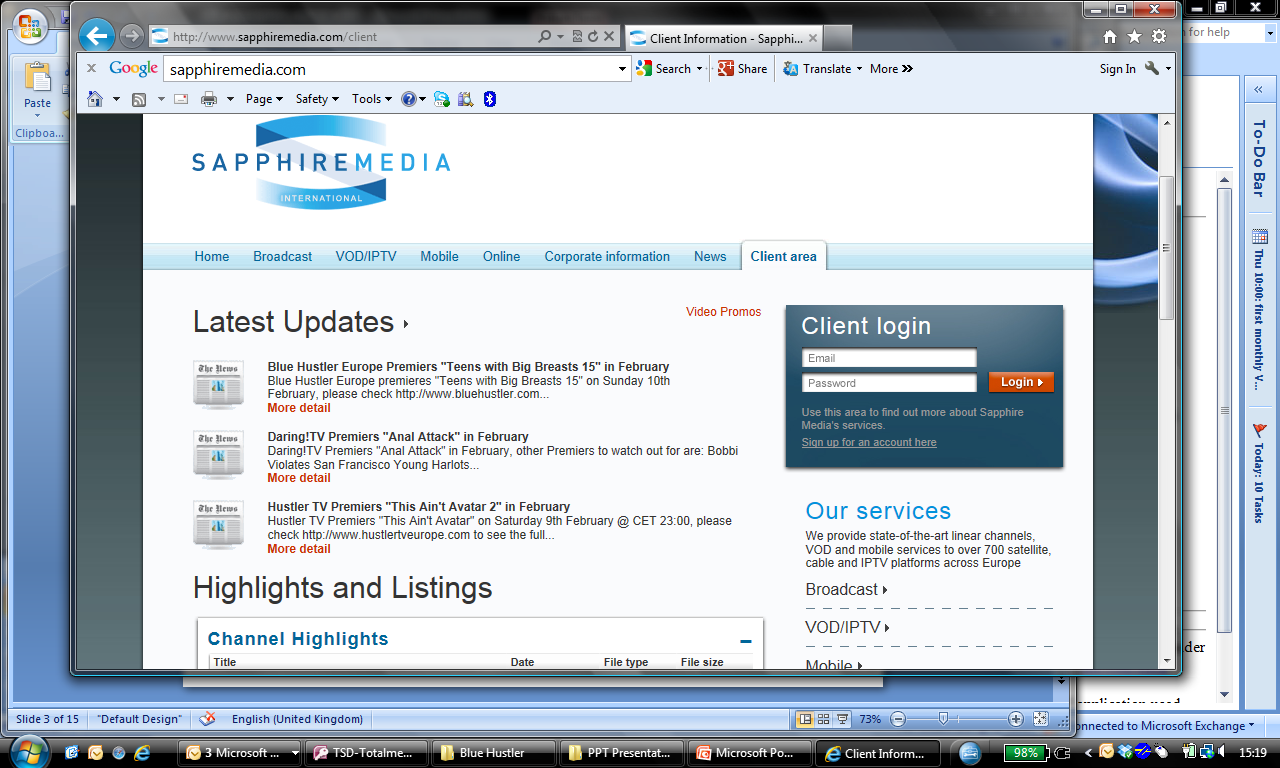 Промо-ролики каналов доступны для просмотра на сайте
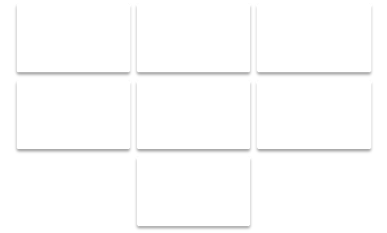 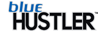 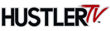 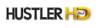 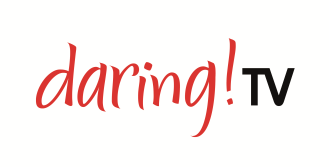 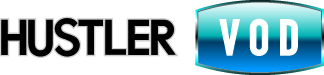 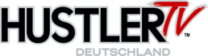 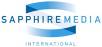 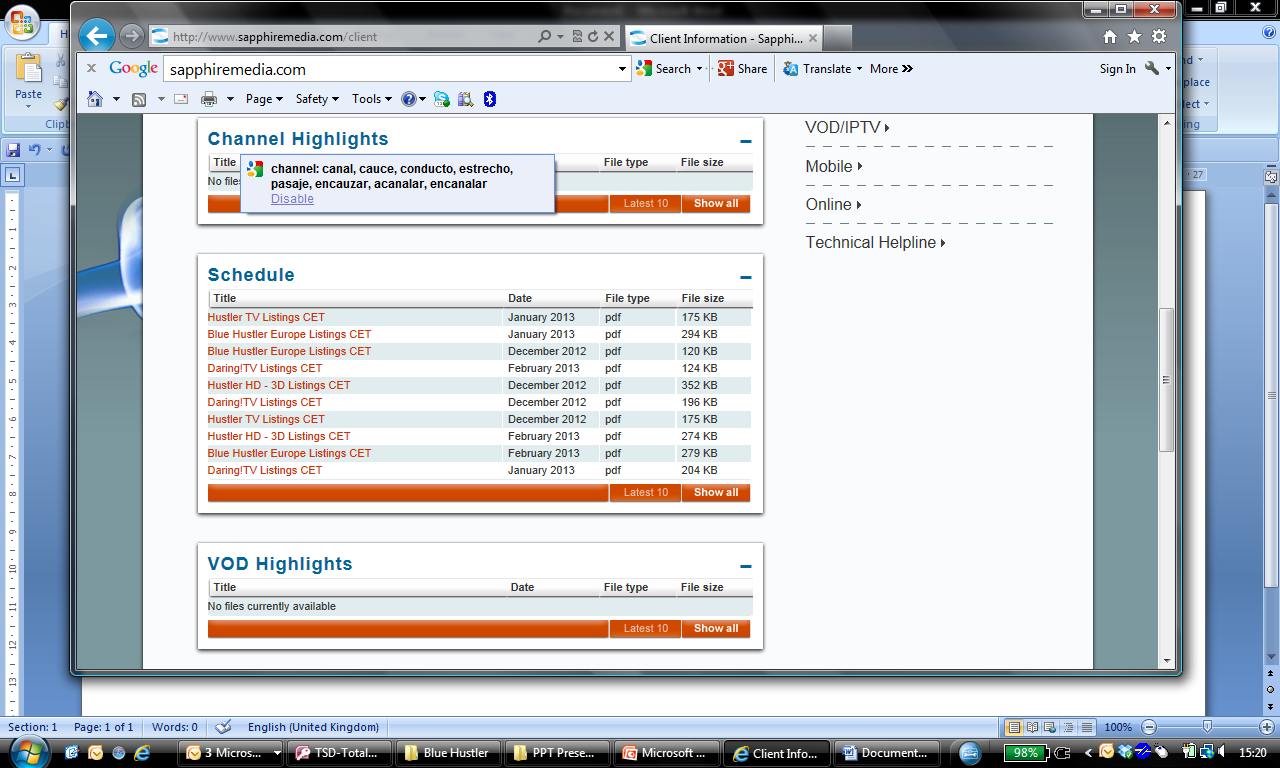 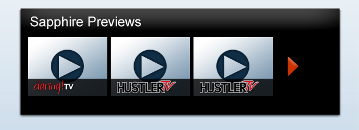 Sapphire Media International – January 14 – www.sapphiremedia.com
3
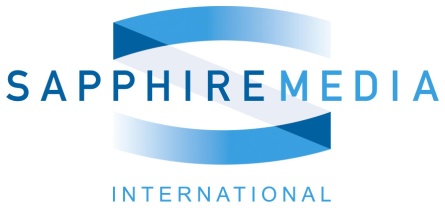 Sapphire Media International – Ключевые факты
Компания Sapphire Media International подтвердила свою позицию лидера на рынке дистрибуции контента для взрослых, завоевав сразу 4 награды на престижном европейском форуме эротического контента Venus 2011 в Берлине, тем самым побив свой прошлогодний рекорд в 3 награды!
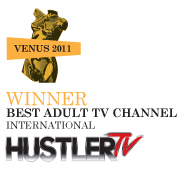 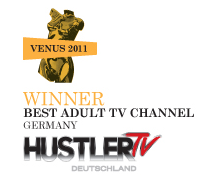 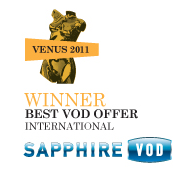 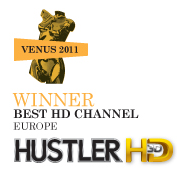 2009 – 2010 - 2011
2009 – 2010 - 2011
2010 - 2011
2011
Sapphire Media International – January 14 – www.sapphiremedia.com
4
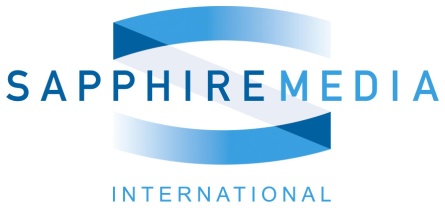 Sapphire Media International – телеканалы
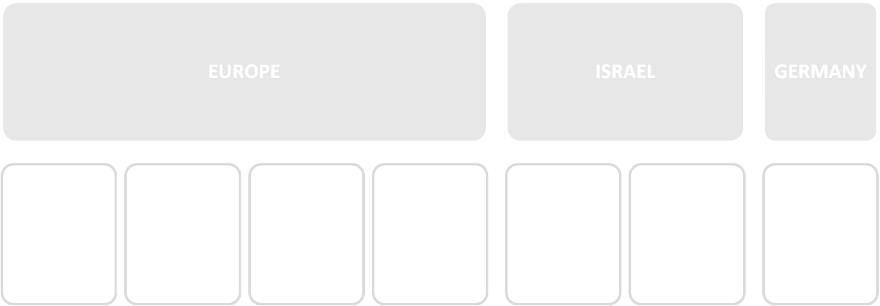 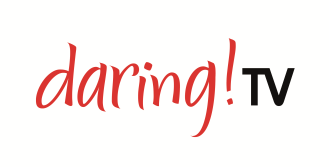 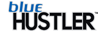 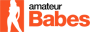 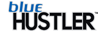 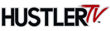 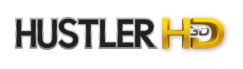 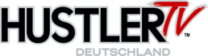 Sapphire Media International – January 14 – www.sapphiremedia.com
5
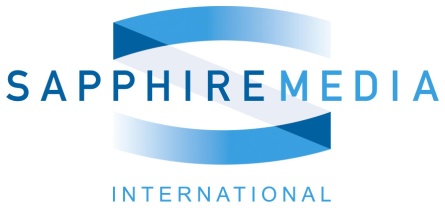 Sapphire Media International – Blue Hustler
НАИБОЛЕЕ СИЛЬНЫЙ БРЕНД в индустрии для взрослых: HUSTLER Ларри Флинта
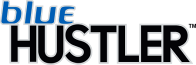 Качественный развлекательный  телеканал мягкой эротики для взрослых. Создан специально для европейского рынка

Подходит для распространения в Базовом пакете

Канал транслируется с 21:00, 23:00 и 00:00 до 05:00 (время CET) со спутника Astra 4A

Каждую пятницу и субботу - ПРЕМЬЕРА
Провокационные эротические программы как для мужчин, так и для женщин

Идеальная подборка программ Hustler TV для зрителей, предпочитающих мягкую эротику

Вещательная лицензия Нидерландов

Вещательная лицензия № 16 900 от 15.09.2010
Более подробную информацию Вы можете найти на сайте: www.bluehustler.com
Сетка вещания Blue Hustler :
Sapphire Media International – January 14 – www.sapphiremedia.com
6
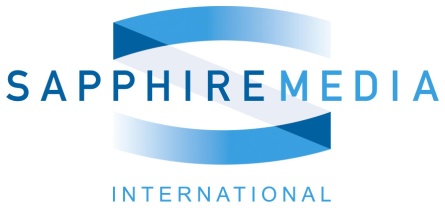 Sapphire Media International – Hustler TV
НАИБОЛЕЕ СИЛЬНЫЙ БРЕНД в индустрии для взрослых: HUSTLER Ларри Флинта
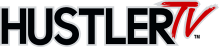 Ежемесячный топ-25 проката DVD для взрослых и рейтинг продаж включает большее количество фильмов Hustler, чем фильмов любого другого производителя видео для взрослых
Качественный развлекательный эротический канал для взрослых доступен в более чем 52 странах

6-часовая или 24-часовая версия канала доступны со спутника Astra 4A

Лучшие фильмы от ведущих мировых производителей видео для взрослых

20 новых фильмов в месяц (смотрите в эфире по средам, четвергам, пятницам, субботам и воскресеньям – Премьерный блок)

Вещательная лицензия Нидерландов

СМИ Эл № ФС77-49220 от 04.04.2012 

Более подробную информацию Вы можете найти на сайте: www.hustlertveurope.com
Подборка самых популярных жанров:
Популярные Пародии Hustler:
  
в т.ч.: “Это не Аватар 2 XXX”
“Это не Смурфики” 
“Это не Неудержимые”  и другие...

Hustler. Голливудские истории-небылицы  

Герои, похожие на знаменитых актрис, в т.ч.: 
Опра и другие...
Sapphire Media International – January 14 – www.sapphiremedia.com
7
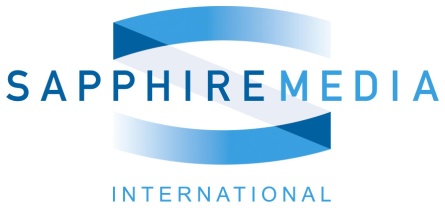 Sapphire Media International – Hustler HD/3D
НАИБОЛЕЕ СИЛЬНЫЙ БРЕНД в индустрии для взрослых: HUSTLER Ларри Флинта
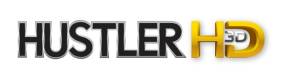 Канал для взрослых в формате HD

6-часовая или 24-часовая версия канала доступны со спутника Hotbird

4 х 6-ти часовые блоки, Первый блок с 23:00 до 05:00 (время CET)

Истинный HD-формат (1920 х 1080)

Лучшие фильмы от ведущих мировых производителей видео для взрослых

Широкий выбор 3D-фильмов уже доступен в рамках услуги Видео по запросу
Тематические ночи

Премьеры самых свежих релизов

Оригинальные названия фильмов способствуют увеличению зрительского интереса и количества подписчиков

Премьерный блок включает 20 новых HD-фильмов ежемесячно – впервые транслируется в Первом программном блоке

Вещательная лицензия Нидерландов

СМИ Эл № ФС77-48112 от 30.12.11

Более подробную информацию Вы можете найти на сайте: www.hustlerhd3d.com
Sapphire Media International – January 14 – www.sapphiremedia.com
8
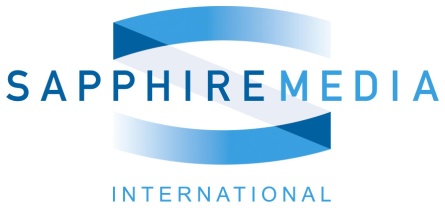 Sapphire Media International – Наши поставщики
Эксклюзивный контент  для каналов Hustler и услуги Видео по запросу
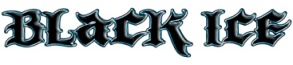 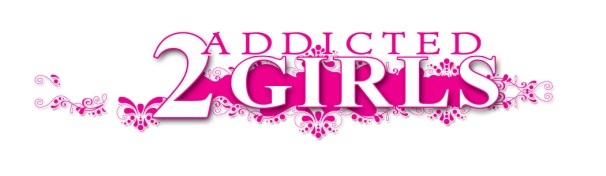 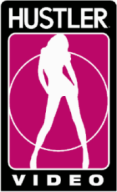 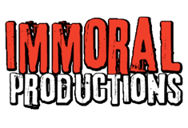 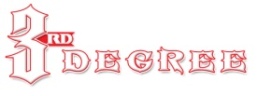 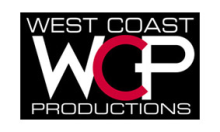 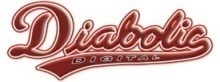 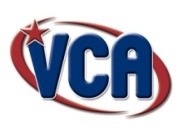 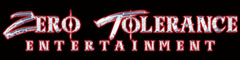 Sapphire Media International – January 14 – www.sapphiremedia.com
9
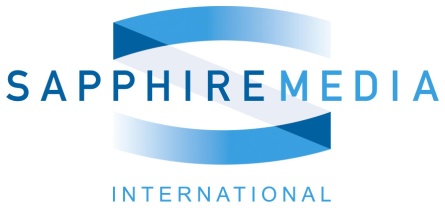 Sapphire Media International – Daring!TV
Daring! – это Премиум бренд от Беаты Узе, фильмы которого широко распространены 
в Европе на DVD
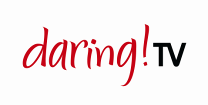 Более подробную информацию Вы можете найти на сайте: www.daringtv.com
Качественный развлекательный канал для взрослых – наиболее откровенная эротика

Основу сетки вещания составляет европейский контент: полнометражные и короткометражные фильмы, стриптиз

6-часовая или 24-часовая версия канала доступны со спутника Hotbird

Лучшие фильмы от ведущих мировых производителей видео для взрослых
4 х 6-ти часовые блоки, Первый блок с 23:00 до 05:00 (время CET)

Премьеры по пятницам и субботам в 23:00 (время CET)

Вещательная лицензия Нидерландов

СМИ Эл № ФС77-49221 от 04.04.2012

В эфире новые эпизоды проекта «Ищем звезду». www.searchforastar.tv
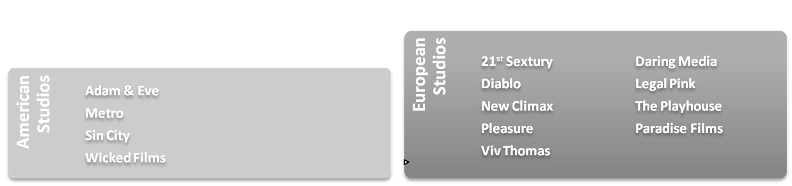 Основной поставщик контента - это Беата Узе с фильмами от:
Sapphire Media International – January 14 – www.sapphiremedia.com
10
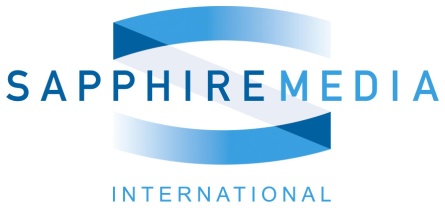 Sapphire Media International – Технические характеристики
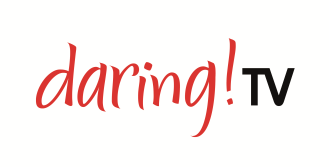 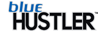 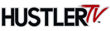 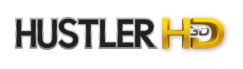 Sapphire Media International – January 14 – www.sapphiremedia.com
11
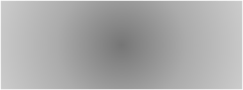 Постоянно обновляемая библиотека программ способствует увеличению Вашей прибыли
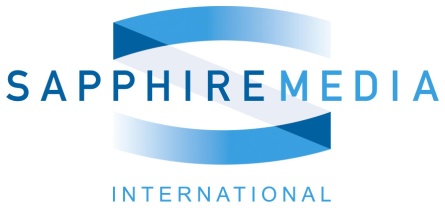 Sapphire Media International – услуга Видео по запросу
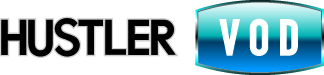 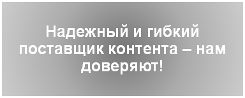 Sapphire Media International,
ведущий европейский дистрибьютор Видео по запросу:
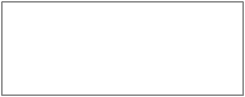 Услуга, полностью адаптированная к требованиям рынка
Предлагает индивидуальный подход к формированию услуги Видео по запросу и её информационную поддержку в целях увеличения спроса и повышения лояльности клиентов

Обсуждает с клиентом все детали предложения чтобы помочь сформировать услугу Видео по запросу премиум-класса для подписчиков

Применяет долголетний опыт работы чтобы усовершенствовать и расширить программный продукт в соответствии с потребностями конечного пользователя

Анализирует отчеты телесмотрения и тестирует новый контент чтобы сформировать лучшее предложение для клиентов

Создает специальную подборку программ для услуги Видео по запросу, предлагая клиентам «премиальные» возможности

Доставляет контент в формате HD и 3D

Постоянно растущая фильмотека сертифицированного контента
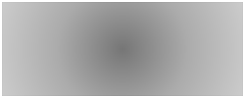 Весь контент Sapphire Media соответствует самым высоким стандартам качества
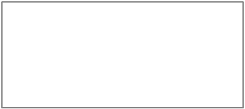 Глубокое знание индустрии развлечений для взрослых и специфики местного законодательства
Sapphire Media International – January 14 – www.sapphiremedia.com
12
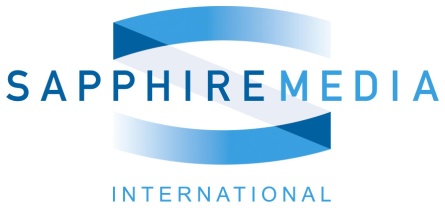 Sapphire Media International – услуга  Видео по запросу – доставка
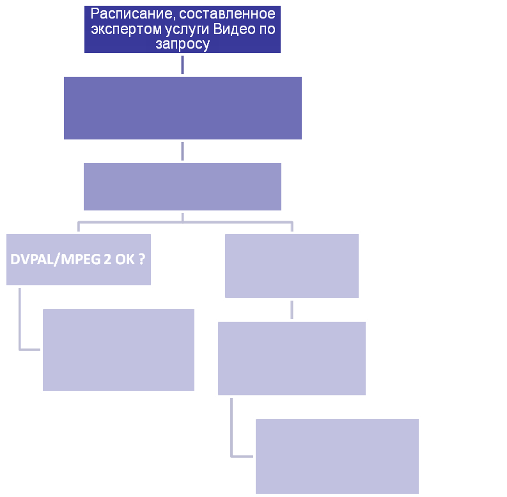 Наша доставка контента удобна и оптимальна по денежным затратам:

Вариант 1 – доставка электронных файлов через надежно защищенный FTP

Вариант 2 – доставка на жестком диске (для Mac или PC)

	Мы оказываем техническую поддержку клиентам (доставка контента, запуск и дальнейшее управление услугой)
Расписание, согласованное с клиентом
Подтверждение формата передачи данных
Необходима кодировка?
Доставка контента на следующий день
Тестовые файлы загружены и подтверждены
Кодировка и доставка в течение 10 дней
Sapphire Media International – January 14 – www.sapphiremedia.com
13
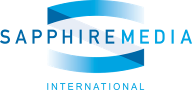 Sapphire Media International – Контакты
Головной офис

Sapphire Media International BV			
Koningin Wihelminaplein 13
Tower 2,  5th Floor, Unit 9
1062 HH Amsterdam
The Netherlands

sales@sapphiremedia.com 

http://www.sapphiremedia.com
Офис продаж

c/o Totalmedia Solutions SA
 

11, rue Beatrix de Bourbon
L-1225 Luxembourg 
Luxembourg 



sales@totalmedia.lu
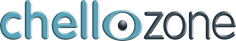 Представительство Chello Zone в России и странах СНГ: 
Тел. +7 (495) 665 4760
maria.ulanova@chellozone.com
www.chellozone.com
Sapphire Media International – January 14 – www.sapphiremedia.com
14
14